Педагогический советСОВРЕМЕННЫЕ ТЕХНОЛОГИИ РЕЧЕВОГО РАЗВИТИЯ ДЕТЕЙ
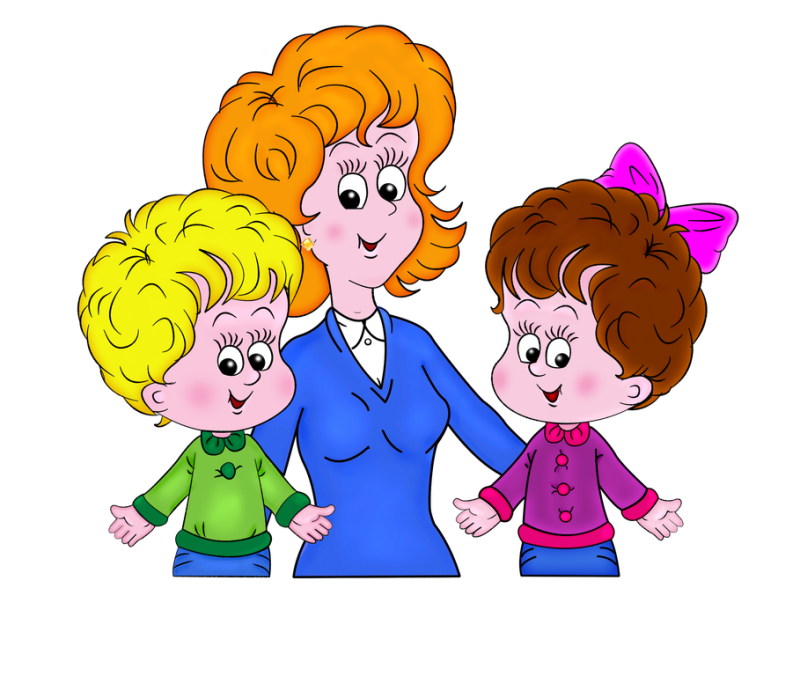 План проведения педсовета
Теоретическая часть:
1.  Выступление старшего воспитателя Тихомировой А.Ю. 
2. Выступление учителя-логопеда Зитеровой Ю.Н. «Актуальность проблемы речевого развития детей дошкольного возраста и пути ее преодоления по средствам современных технологий». 
Практическая часть:
3. Мастер-класс «Нейропсихологические упражнения в развитии речи дошкольников» (Зитерова Ю.Н.).
4. Консультация «Использование  приемов мнемотехники в развитии связной речи дошкольников» (Баркова Т.Б.).
5. Консультация «Биоинформационная технология предписьма» (Подъячева М.В.).
Актуальность и причины проблемы речевого развития детей дошкольного возраста
Неблагоприятная экология.
Вредные привычки родителей.
Родовые травмы или болезнь матери во время беременности.
Различные заболевания детей.
Педагогическая и социальная запущенность:
    - гиперопека;
    - тревожность;
    - чрезмерное давление;
    - использование «удобных» предметов;
    - опережающее развитие.
Основная цель и задачи речевого развития дошкольников
Цель -  формирование устной речи и навыков речевого общения с окружающими на основе овладения литературным языком.
Задачи:
овладение речью как средством общения и культуры;
обогащение активного словаря;
развитие связной, грамматически правильной диалогической и монологической речи;
развитие речевого творчества;
знакомство с книжной культурой, детской литературой, понимание на слух текстов различных жанров детской литературы;
развитие звуковой и интонационной культуры, фонематического слуха.
Педагогические технологии
Педагогические технологии – это инструментарий, при помощи которого решаются педагогические задачи. 
Современные образовательные технологии:
- здоровьесберегающие технологии;
- технологии проектной деятельности;
- ИКТ технология; 
- технология исследовательской деятельности;
- игровая технология;
- логоритмика;
- сказкотерапия; 
- мнемотехника; 
- синквейн; 
- лепбук и др.
Нейропсихологические упражнения как современная педагогическая технология в развитии речи дошкольников
Цель нейропсихологических игр и упражнений:
- развитие межполушарного взаимодействия;
- синхронизация работы полушарий;
- развитие речи;
- развитие моторики (общей, мелкой, артикуляционной);
- развитие памяти, внимания, мышления, воображения.
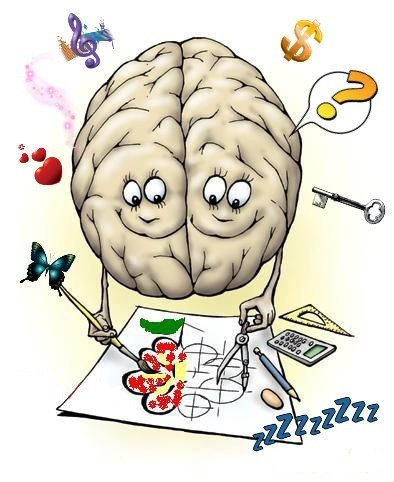 Игра «Накорми куклу»
Упражнения «Колечко», «Кулак-ребро-ладонь»
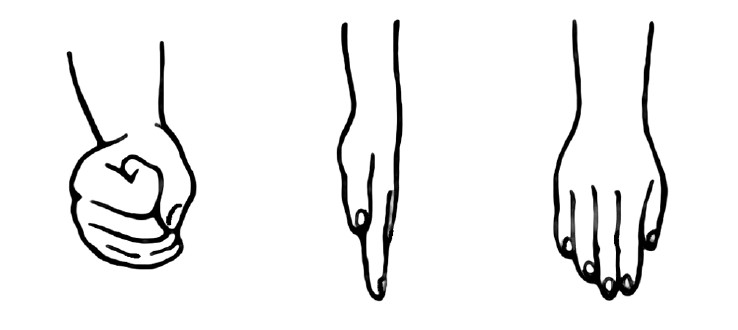 Лабиринты, ходилки для 2х рук
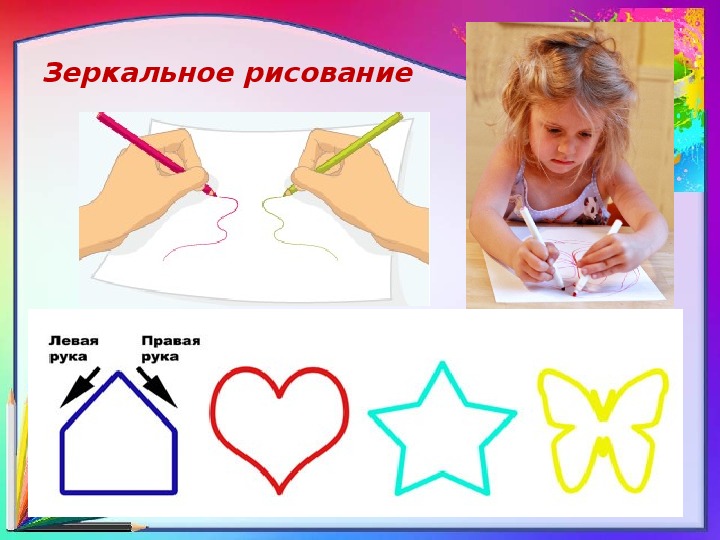 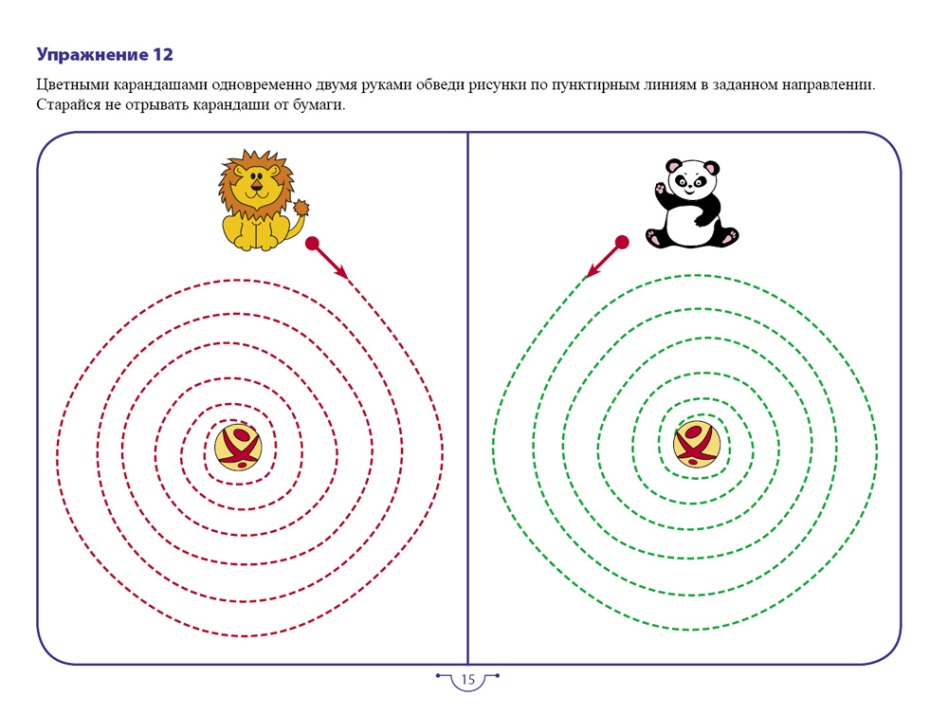 Нейропсихологические упражнения с моторной программой
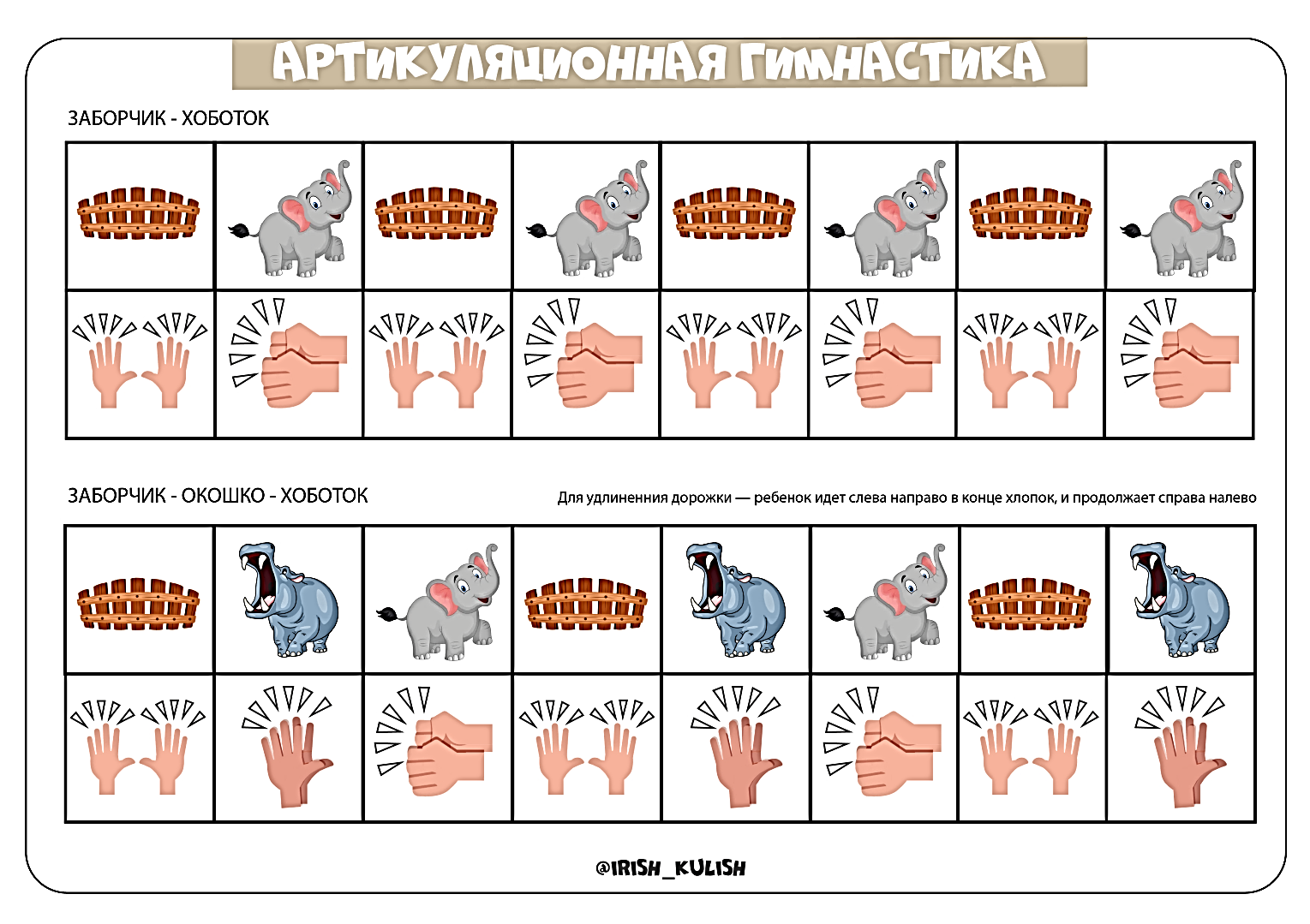 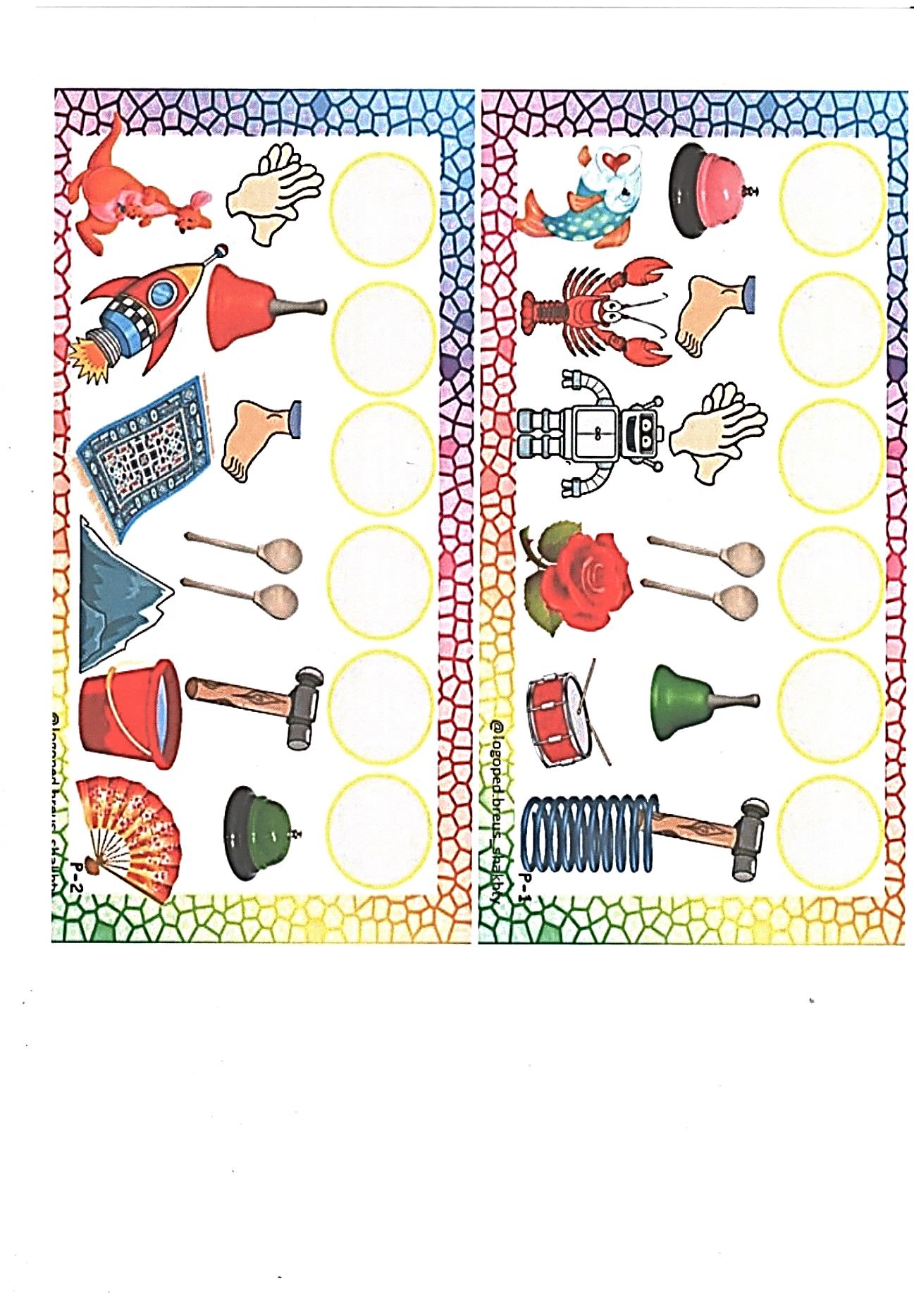 Человек не может по-настоящему  усовершенствоваться, если не помогает усовершенствоваться другим.
Чарльз  Диккенс
СПАСИБО ЗА ВНИМАНИЕ!